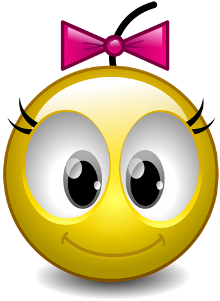 Домашнее задание.
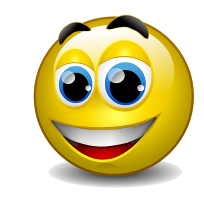 К СР №1
50 баллов
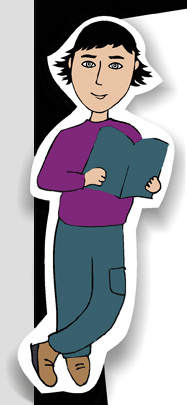 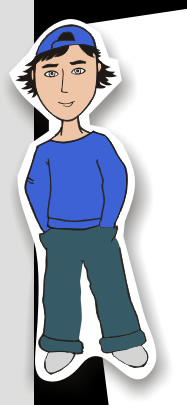 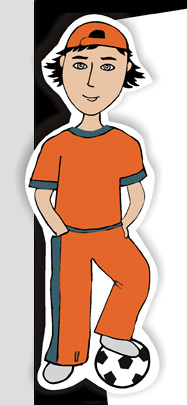 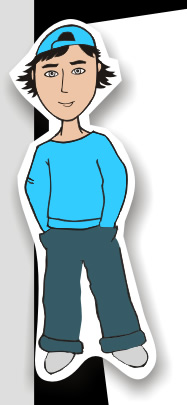 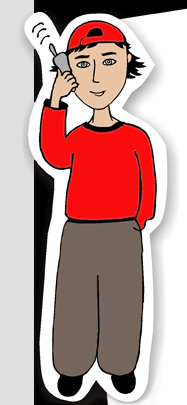 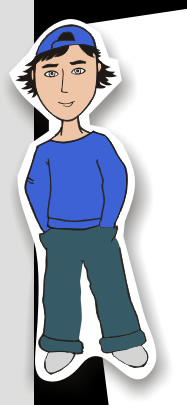 7.  По графику зависимости модуля скорости от времени, представленному на рисунке 4, определите ускорение прямолинейно движущегося тела в момент времени t = 2 с. Ответ   занесите в м/с2 с точностью до целых.
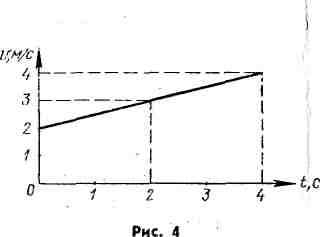 vк -vн
= а
t
4 -2
= 0,5
4
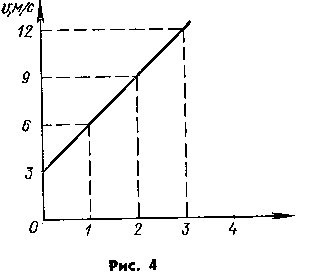 = 3
14. На рисунке 7 представлены графики зависимости от времени модулей скорости четырех тел. Какое из этих тел прошло наибольший путь за интервал времени  от t1=0   дo t2 = 3 с?              А. 1   Б. 2   В. 3. Г. 4   Д. 5
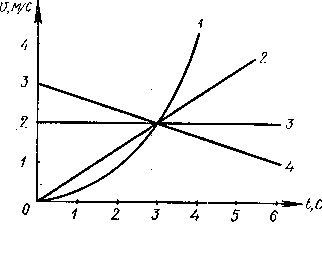 1.
S = vt
 площади
4
14. На рисунке 7  представлены графики зависимости от времени модулей скорости четырех тел.  Какое из этих тел прошло наименьший  путь  за  интервал  времени от t1=0 дo t2 = 3 с?        А.1. Б. 2.В.3.  Г. 4.Д.5.
vк -vн
= а
а1,2=5м/сс
а2,5=0 м/сс
t
а5,7= -5м/сс
а8,11=0 м/сс
а7,8= -5м/сс
32,5м
v, (м/с)
Равномерно 3с
10
разгон
30м
разгон против ОX 1с
S=10+30+10-2,5-15=
10м
10м
t,с
7
8
0
5
11
2
-2,5м
-15м
Тормозил 2с
равномерно против ОX 3с
10. С какой скоростью будет двигаться тело через 7 с После начала свободного падения? Начальная скорость равна нулю, ускорение свободного падения принять равным 10 м/с2 Ответ занесите в м/с с точностью до целых.
9,8  72
a t2
2
2
70 м/с
vx = v0x  + ax t
vx = 0  + 9,87 =
11. Начальная скорость камня при свободном падении равна нулю, ускорение свободного падения принять равным 10 м/с2. Какой путь пройдет камень при свободном падении за 7 с? Ответ занесите в м с точностью до целых.
245
v0t  +
S =
=
S =
16. Чему равна сила тока на сопротивлении в 2Ом. (рис.1) Ответ запишите в А с точностью до целых.
R2
? Ом
?А
V
3А
?А
2Ом
R1
Рис.1
12В
А
А
А
6А
17. Чему равно сопротивление R2? (рис.1) Ответ запишите в Ом с точностью до целых.
I0=I1+I2
9А
4Ом
1
1
1
1
1
1
12В
12В
12В
U1
U2
=
=
+
+
R2=
R2=
Rо=
I1=
I1=
18. Чему равно общее сопротивление участка? (рис.1) Ответ запишите в Ом с точностью до целых.
2
R1
R2
4
Ro
Ro
R1
2Ом
I2
3А
9А
1,3Ом
1
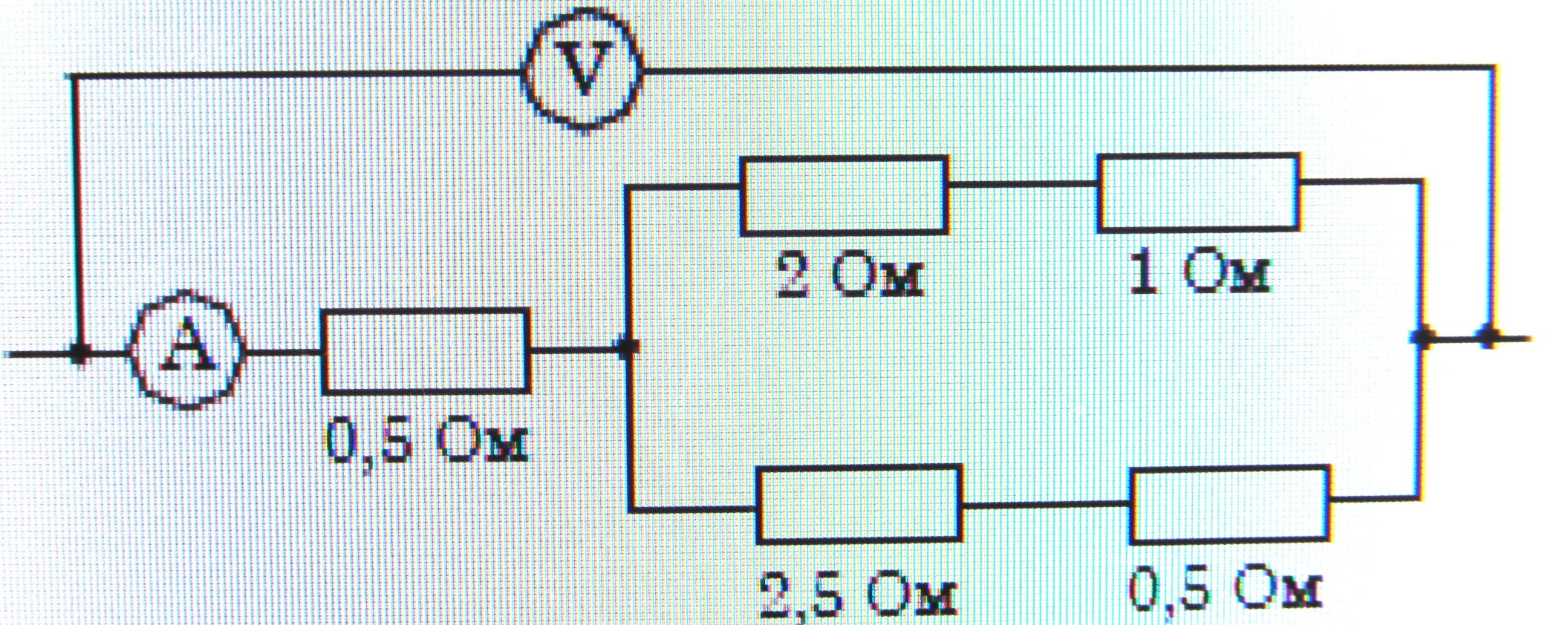 V
?В
5А
R2
R1
5В
5В
А
В
10А
10А
R3
R4
5А
15В
15В
RО=
2Ом
0,5
АВ
1
1
1
1
1
1
=
=
+
+
3
R2+R1
RАВ
RАВ
R3+R4
3
U0 =
U5 +
UАВ
=20В
20
RАВ=
1,5Ом
1,5Ом
10t2
g t2
2
2
vy = v0y  + g t
v0t  +
S =
t
vy
S
S
1c
10м/с
5м
5м
2c
20м/с
15м
20м
Падающая струя становится тоньше и разрывается на капли.
3c
30м/с
45м
25м
4c
40м/с
80м
35м
45м
50м/с
125м
5c
Если отстал, то НАВСЕГДА!!!
S5
S4
S5
Физика 9
Тема №1-4
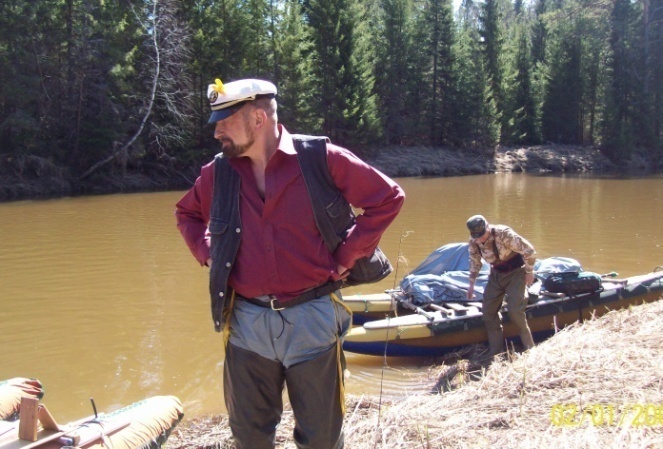 Работа
Над ошибками
кинематика
Физика от физика, тст№9-1
15. Чему   равен путь пройденный телом за  четвёртую секунду  после начала свободного падения? (ускорение свободного падения принять равным 10 м/с2). Ответ занесите в  м с точностью до целых.
9,8  42
9,8  32
2
2
80м
S4 =
=
45м
S3 =
=
80-  45=
35м
S3,4 =
своды=4200
t0
mводы=1кг
1000
qспирта=
80
mкерос-?
tминуты
З.С.Э.
Qвыдел. = Q поглощен.
Водой
спиртом
=
qmкерос
сmводы
(1000-80)
mкер
=
42001кг 920
40800000
mспирта=
mкер
9,5гр
=
386400
40800000
№20
40,8
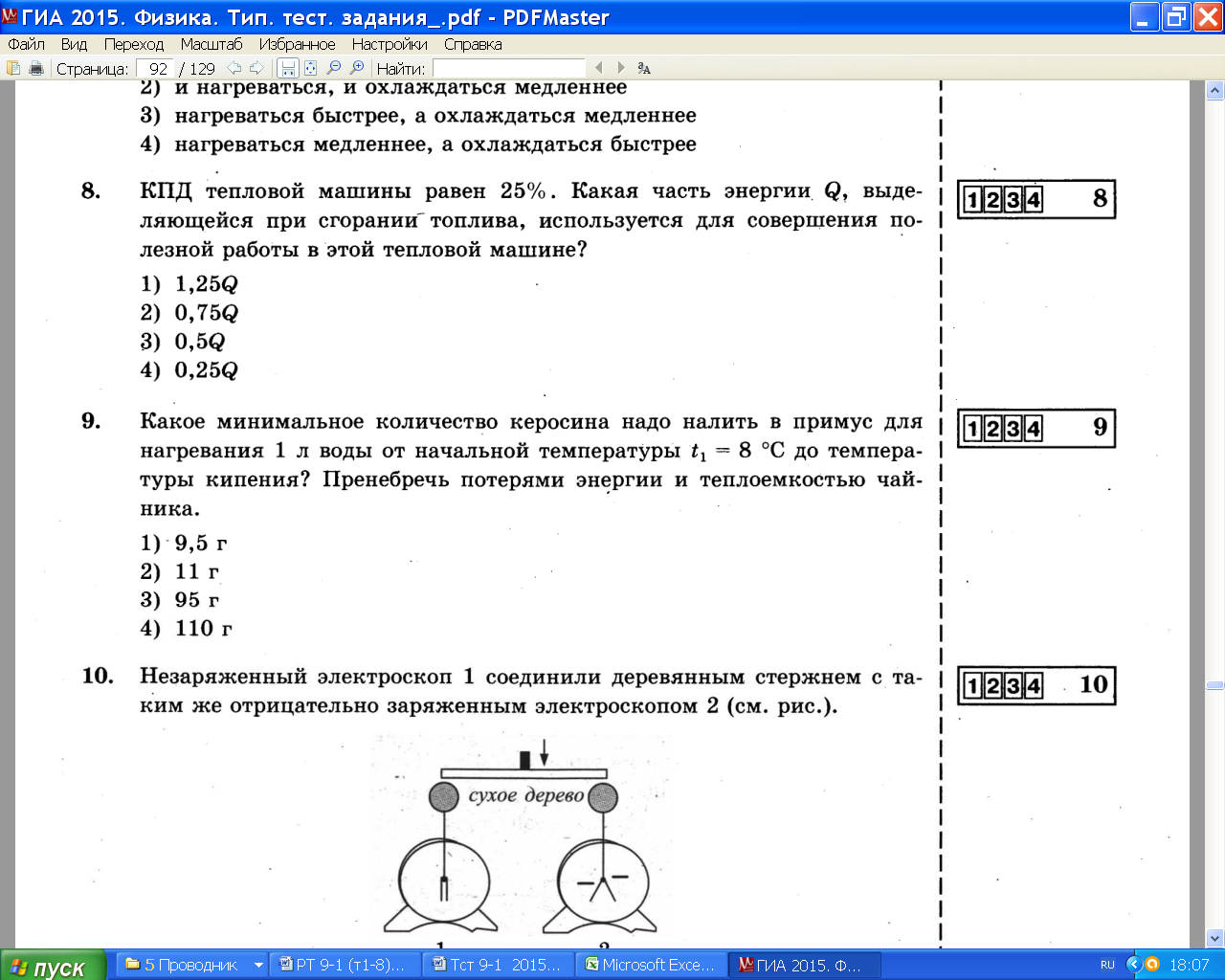 МДж
Дж
кг 0С
кг
mмедь=1кг
t0
1100
смедь=400
mводы=1кг
1000
200
t0=200
00
Q-?
к
tминуты
З.С.Э.
Lводы =
Алюминием,  водой и  паром
Qвыдел. = Q поглощен.
сmмед
сmводы
•1000
Lmводы
+
Q
=
•800+
4200•0,6кг•900
+2300000•0,6кг+
=
1100•0,6кг•100+
Q
+880•0,2кг•1000
2,3
МДж
Дж
Дж
Дж
Q
=
6600 +
17600
226800 +
138000 +
кг 0С
кг 0С
кг
Дж
=
Q
389000
№20
Физика 9
Тема №1-4
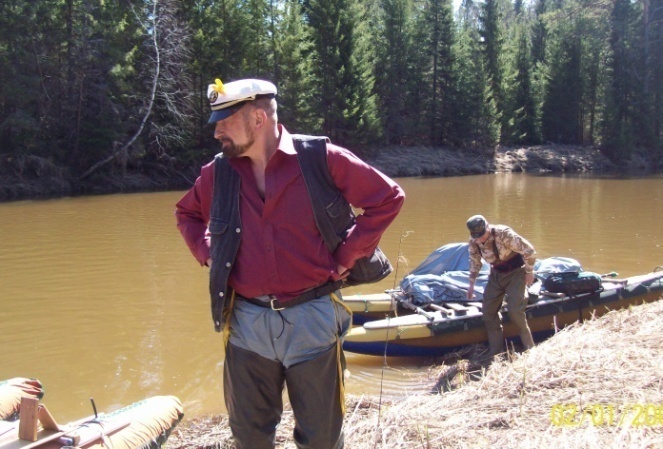 Решение задач
по теме
кинематика
Физика от физика     стр.24,25…
Открыли 
В1 стр.15, задача №1/№3 
В2 стр, 17 № 2
В3  Стр.19 №1
В4  Стр.21 №4
Открыли стр.15, задача №1/№3      , решаем. 
Думаю  это значит…
1. При первом чтении запишу краткое условие и переведу данные в  систему (СИ)
2. При втором чтении рисую эскиз.
3. Определюсь с явлениями задачи и открою соответствующий ОК и классные записи.
4. Выпишу основную закономерность (формулу) и выражу неизвестное (математика).
5.Произведу  расчет (калькулятор) и проанализирую  результат.
6.  Запишу полный развёрнутый ответ, прочитав вопрос задачи.
at2
vк 2 - vн2
2
2а
x = x0+ vxt
y =y0 + vyt
S = vt
xк = xн+ vнt + at2/2
S
=vнt +
vк = vн +at
y =y0 + vyt+ ayt2/2
v
S =

l
 =
 =
R
t
ац=
v2
aц
2
 =  t
vк -vн
 =
R
ац=
v =  R
2R
S
= а
T
= v
t
t
Вариант №1 задача №1 
1. Автомобиль при торможении двигается с ускорением 0,5м/с2 и останавливается через 20с после начала торможения. Какую скорость имел  автомобиль в момент начала торможения? Какой путь он прошёл за это время?
Стр.15
-a t2
0,5м/с2·(20с)2
vн
vк
а
2
2
v
vк= 0м/с
t=20c
а=0,5м/с2
S-?     vн-?
t,с
x
Поезд двигалась равнозамедленно
vк = vн - a t
S =
vнt +
0 = vн -0,5м/с2 ·20с
10м/с ·20с -
S =
vн  = 10м/с
S =
200м -
100м
Ответ: в начале торможения автомобиль имел скорость 10м/с, за время торможения он пройдёт 100м.
Вариант №1 задача №2
2. Какое расстояние пройдет автомобиль за 10 с, двигаясь из состояния покоя с ускорением 0,6 м/с2 ?Какова будет его скорость?
Стр.15
a t2
а
0,6 м/с2 (10с)2
vн
vк
2
2
v
vн= 0м/с
t=10c
а=0,6м/с2
S-?     vк-?
t,с
x
Автомобиль двигалась равноускоренно
vк = vн + a t
S =
vнt +
vк = 0 +0,6м/с2 ·10с=
6м/с
S =
0 +
=30м
Ответ:  через 20 секунд поезд  наберёт скорость 6м/с, за это время он пройдёт 30м.
кинематика                     ВАРИАНТ 2      задача№1                                                  1. Вагонетка движется из состояния покоя с ускорением 0,25 м/с2. Какую скорость будет иметь вагонетка через 10 с от начала движения?
Стр.17
a t2
0,25м/с2(10c)2
vн
vк
а
2
2
v
vн=0 м/с
t=10c
а=0,25м/с2
S-?     vк-?
t,с
x
Вагонетка двигалась равноускоренно
vк = vн + ax t
S =
vнt +
vк = 0+0,25м/с2·10с =
2,5м/с
S =
=12,5м
Ответ: через 10 секунд скорость вагонетки достигнет 2,5м/с, за это время она пройдёт 12,5м.
кинематика           ВАРИАНТ 2      задача №2                   
2. Поезд, движущийся с ускорением  0,5 м/с2.Чему равна его скорость  и пройденный путь через 30 с после начала торможения, если начальная  скорость 15 м/с?
Стр.17
0,5м/с2(30c)2
-a t2
vн
vк
а
2
2
v
vн=15 м/с
t=30c
а=0,5м/с2
S-?     vк-?
t,с
x
Поезд двигалась равнозамедленно
vк = vн - a t
S =
vнt +
vк =15 м/с-0,5м/с2 ·30с =
0м/с
15·30 -
S =
=6м
=450м -
225м
Ответ: через 30 секунд поезд остановится, за это время он пройдёт 225м.
Стр.19
a t2
3м/с2(2c)2
vн
vк
а
2
2
Вариант 3 .З№1
2.   Шарик начинает скатываться с желоба с ускорением 3м/с2 . Какое  расстояние он пройдет за 2 секунды?
v
vн=0 м/с
t=2c
а=3м/с2
S-?     vк-?
t,с
x
Шарик двигался равноускоренно
vк = vн + ax t
S =
vнt +
vк = 0+3м/с2 ·2с =
6м/с
S =
=6м
Ответ: через две секунды скорость шарика достигнет 6м/с, за это время он пройдёт 6м.
Стр.19
v
t
2м/с2(4c)2
-a t2
vн
vк
а
2
2
1б, в№3. Шарик начинает скатываться с желоба с ускорением 2м/с2. Какое  расстояние он пройдет за 4 секунды, и какой будет его скорость?
vн=0м/с
а=2м/сс
t = 4с
s = ? 
vк=? м/с
Шарик разгоняется с ускорением 0,2 м/сс, т.е. его скорость увеличивается на 0,2м/с каждую секунду по закону  vк=vн+ at
т.е. vк =0+2м/сс·4с            vк  = 8м/с.
x
S =
v0t +
За эти 4 с шарик  пройдёт
S =16м
S =
8
По графику перемещение равно площади под графиком скорости. Т.е. площади этого треугольника.
s = 4·8/2=16м.
4
Ответ: за 4 секунды скорость шарика увеличится до 8м/с, за это время он пройдёт 16м.
Стр.19
-a t2
0,2м/с2(120c)2
vн
vк
а
2
2
Вариант 3 з№2
1.Поезд, двигавшийся со скоростью 40м/с, начал тормозить. Чему будет   равна его скорость через 2мин, если ускорение при торможении 0,2м/с2?
vн=40 м/с
t=2мин=120c
а=0,2м/с2
vк-?
x
Поезд двигался равнозамедленно
vx = v0x  - ax t
S =
v0t +
vx = 40м/с  - 0,2м/с2 ·120с =
16м/с
S =40м/с·120с-
S =4800м -
1440м=
3360м
Ответ: через две минуты скорость поезда уменьшится до 16м/с, за это время он пройдёт 3км360м.
Вариант 4.
1. Какую скорость разовьёт  мотоцикл,  пройдя  из  состояния покоя путь в 100 м с ускорением 2м/с2? Сколько времени он на это потратит?
Стр.21
a t2
a t2
а
vн
vк
2
2
v
vн=0 м/с
а=2м/с2
S=100м
 t-?  
 vк-?
t,с
x
Мотоцикл двигалась равноускоренно
s =
2s/а
s =
vнt +
t2=
Подставим   данные
t2=
200м/2м/с2
=100с2
t=10с
2) vк = vн + at
vк = 0 + 2м/с2 ·10с=
20м/с
Ответ:  Стометровый разгон длился 10с, конечная скорость 20м/с.
Вариант 4. №2
2. Автомобиль, движущийся со скоростью 36 км/ч, останавливается при торможении в течении 2 с. Каково ускорение автомобиля? Каков его тормозной путь?
Стр.21
-a t2
а
5м/с2·22
vн
vк=0
2
2
v
vн=36км/ч=10м/с
vк=0        t=2c
s-? а-?
x
t,с
Поезд двигалась равнозамедленно
1) vк = vн - at
0 = 10м/с –a·2
a= 5м/с2
Найдём тормозной путь автомобиля
s =
10м/с·2с-
s =
vнt +
=10м
Ответ:  тормозной путь составил 10м и происходил с ускорением 5м/с2, т.е. скорость уменьшалась на 5м/с каждую секунду.
v
t
vк 2 - vн2
vн
vк
а
-2а
№4,в2. При аварийном торможении автомобиль, движущийся со скоростью   36 км/ч, остановился через 2с. Найти тормозной путь автомобиля.
vн=36км/ч=10м/с
vк=0м/с
а=?
t = 2с
s = ?
x
Автомобиль тормозит с ускорением 
а = (0м/с-10м/с)/2с = -5м/сс,
т.е. за каждую секунду его скорость убывает на 5м/с.
За эти  2с автомобиль   пройдёт
S =
s = (02-102)/(-2·5) =10м.
Перемещение равно площади под графиком скорости. Т.е. площади этого треугольника.
10
s = 2·10/2=10м.
vк -vн
2
= а
t
Ответ: тормозной путь этого автомобиля составит 10м.
Стр.18
vкон
В3 №«4».  Пуля пробила стену толщиной 25 см, причем ее скорость уменьшилась от 500 м/с до 100 м/с. Определите время движения пули в стенке.
vк 2 - vн2
vк2  - vн2
2а
2s
vнач
Стр. 20
S =0,25м
а
vк = 100 м/с
vн = 500 м/с
а=48·104м/с2
t-?
1. С.о. свяжем со стенкой.
S
2. Пуля движется равнозамедленно.
а-?
4.
3.
=
S
= а
t=
8,3·10-4с
100-500
vк -vн
= а
= 48·104м/с2
Ответ: время прохождения пулей стенки  составило около 8,3·10-4с
t
t
Вариант3 №4 //стр.20
vкон
В3 №«4». Пуля пробила стену толщиной 25 см, причем ее скорость уменьшилась от 500 м/с до 100 м/с. Определите время движения пули в стенке.
vк 2 - vн2
v+v0
2 S
v2 – vн2
v+v0
2а
2 S
2 S
vнач
S =0,25м
а
vк = 100 м/с
vн = 500 м/с
t-?
1. С.о. свяжем со стенкой.
t=
8,310-4с
S
2. Пуля движется равнозамедленно.
=S
t=
=
=
= а
=
vк -vн
1
Ответ: время прохождения пулей стенки  составило около 8,3·10-4с
t
t
Вариант3 №4 //стр.20
v
t
vк 2 - vн2
vн
vк
а
-2а
№4б,в4. Поезд, достигнув скорости 54 км/ч, стал двигаться равнозамедленно с ускорением  2 м/с2. Через сколько времени скорость поезда уменьшится в 5 раз и какой путь пройдет он за это время?
vн=54км/ч=15м/с
vк=15м/с/5 = 3м/с
а=2м/сс
t = ?
s = ?
x
Поезд тормозит с ускорением 0,2 м/сс, т.е. его скорость уменьшается на 0,2м/с каждую секунду по закону   vк = vн- a t
Т.е. 3м/с =15м/с-2м/сс· t            t = 6с.      
Остановится он через 0 =15м/с-2м/сс· tк ,  tк= 7,5с.
За   6с автомобиль   пройдёт
S =
s = (32-152)/(-2·2) =54м.
Перемещение равно площади под графиком скорости. Т.е. площади этой трапеции.
15
3
s = ((15+3)/2)·6 =54м.
(1/2 ..)(высоту)
6
7,5
Ответ: скорость поезда уменьшится в 5 раз через 6с, за это время он пройдёт 54м.
Стр.22
«5»Тело, двигаясь с ускорением 5 м/с2   из состояния покоя, в конце первой половины пути достигло скорости 10 м/с. Какой скорости достигнет тело в конце пути? Сколько времени двигалось тело? Какой путь оно прошло?
vк 2 - vн2
vк 2
a t2
5t2
2
2
2а
25
vx = v0x  + ax t
v
10 = 5 t
10 м/с
S0/2=
t= 2с
10м/с
0,5t
S0/2
S0/2=10м
t,с
S0=20м
t
vк =
14,1м/с
20=
S0=
40 =
20 =
5t2
S =
8 =
t2
t
=2,8с
Ответ: общее время прохождения составило около 2,8 с. Конечная скорость 14,1м/с.
Стр.
Вариант1 № //стр.
v
t
vк 2 - vн2
vн
vк
а
-2а
2б,В 2   . Поезд, движущийся с ускорением  0,4 м/с2, 
через 30с после начала торможения остановился. Чему равен тормозной путь?
vн= ?м/с
vк=0м/с
а=0,4м/сс
t = 30с
s = ?
x
Поезд тормозит с ускорением 0,4 м/сс, т.е. его скорость
 уменьшается на 0,4м/с каждую секунду по закону   vк = vн- a t
т.е.  0м/с = vн - 0,4м/сс·30           vн = 12м/с..
За эти  30 с поезд   пройдёт
S =
s = (02-122)/(-2·0,4) =180м
Перемещение равно площади под графиком скорости. Т.е. площади этого треугольника.
12
s = 30·12/2=180м.
30
Ответ: начальная скорость поезда 12м/с, т.е. 43,2 км/ч. 
До остановки он пройдёт 180м.
Стр.
В№  . З№   . Автомобиль, двигаясь с ускорением 4 м/с2 , за 10 с прошел 250 м . Найти начальную скорость автомобиля
vк 2 - vн2
a t2
4·10
15 2 - 0
225
2
2
2а
2а
2а
Стр.
S =250м
250 =
vн·10 +
vнt +
S =
t = 10с
а= 4 м/с2
20
vн·10 +
250 =
vн=23м/с
vн -?
В№,  з№  . Тело, двигаясь  из состояния покоя , на пути 500 м приобретает  скорость 54 км/ч. С каким ускорением двигалось тело?
Стр.
S =500м
500 =
S =
vк = 15 м/с
vн =0 м/с
а =0,225м/с2
500 =
а-?
vкон
С какой скоростью нужно вести автомобиль, чтобы перейдя на движение с ускорением 2,5 м/с2, можно было пройти путь 300 м за 20 с? На сколько при этом возрастет скорость?
vк 2 - vн2
2,5·400
at2
2
2
2а
vнач
Стр.
а
S =300м
а= 2,5 м/с2
1. С.о. свяжем с местом начала разгона
t=20с
2. Автомобиль движется ускоренно.
S
vн -?
vн·20 +
300 =
vнt +
S =
vн=-10м/с
=S
3.
vк -vн
vк -vн=
50м/с
= а
Ответ: начальная скорость равна 10м/с и направлена против оси.
t
Вариант №  //стр.
7. Велосипедист движется в течении некоторого времени с постоянной скоростью 2 м/с. Затем его движение становится равноускоренным, и он за 20 с проходит 250 м. Найти конечную скорость велосипедиста.
v + vн
2
S трапеции =(1/2 ..)(высоту)
v
v
 t
S=
2м/с
250М
t,с
t=20c
Вариант1 № //стр.
ПРЗ18
Стр.34
8. Тело, двигаясь из состояния покоя с ускорением 5 м\с2 , проходит путь 1000 м. Какой путь пройдет тело за две последние секунды своего движения? За какое время тело пройдет последние 100 м своего пути? Какова конечная скорость тела?
v
SO=1000м
? м/с
S2= ?м
SX=100м
1000м
t,с
t
Лифт в течении первых 3 с поднимается равноускоренно и достигает скорости 3 м/с, с которой продолжает подъём в течение 6 с, а последние 3 с движется  равнозамедленно  с прежним по модулю ускорением.  Определите высоту подъёма лифта.

8.   За последнюю секунду равноускоренного движения автомобиль     прошел половину пути. Определите полное время движения
А.Спортсмен пробегает 200 м за 20 с. Первые 20 м после старта он бежит с постоянным ускорением, остальную часть дистанции с постоянной скоростью. Найти ускорение на первых 20-ти метрах и скорость на остальной дистанции.


Б.Два автомобиля движутся на  навстречу друг другу, один со скоростью 18 км/ч  и ускорением 0,15 м/с2. Через какое время  они встретятся и какое расстояние пройдет каждый из них если начальное расстояние 125 м ?
7. Определить начальную и конечную скорость  электрички, если за 8 с она прошла 160 м, двигаясь с ускорением 2 м/с2.
В.Два велосипедиста едут друг другу навстречу: Один из них имея скорость 18 км/ч, поднимается в гору  равнозамедленно с ускорением 20 см/с2 , другой, имея скорость 54 км/ч, спускается с горы с ускорением 0,2 м/с2. Через сколько времени они встретятся и какое расстояние до встречи пройдет каждый, если расстояние между ними в начальный момент равно 130 м?


Г. Расстояние между двумя станциями, равное 18 км, поезд проходит со средней скоростью 54 км/ч, причем на разгон он тратит 2 мин, затем едет с постоянной скоростью и на замедление до полной остановки тратит 1 мин. Определите наибольшую скорость движения поезда.